«Создание предметно-развивающей среды для социально-коммуникативного развития детей дошкольного возраста»
Воспитатели ГБДОУ детски сад №86
Костина Н.С.
Линяева О.В.
Вопрос организации предметно – развивающей среды  в ДОУ на сегодняшний день стоит особо актуально. Это связано с введением нового Федерального государственного образовательного стандарта. Поэтому первоочередная задача для нас-  создание  такой пространственной  среды, которая стимулировала бы самую разнообразную самостоятельную деятельность ребенка.
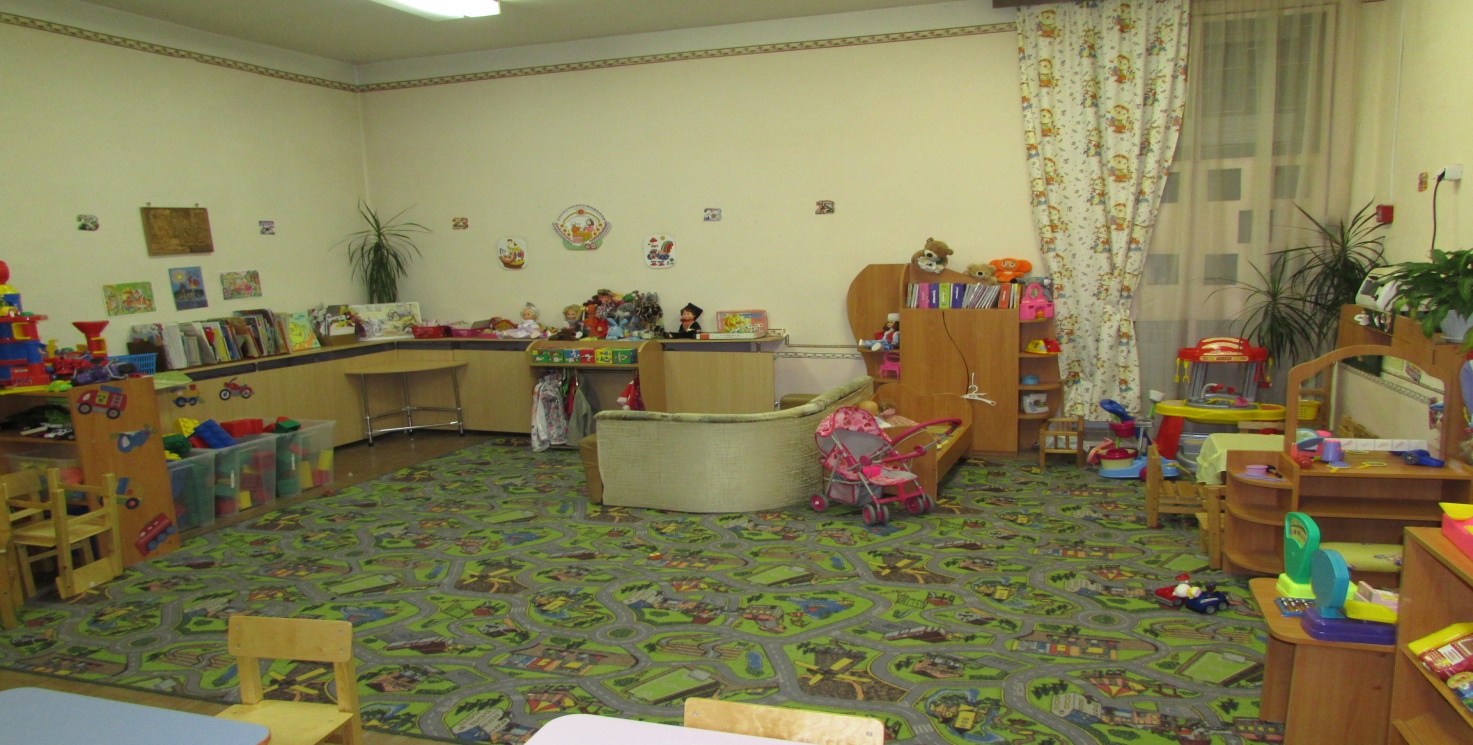 Одним из 5 приоритетных направлений деятельности дошкольного учреждения (в соответствии с ФГОС ДО) является социально - коммуникативное развитие детей дошкольного возраста. Основной целью этого направления является позитивная социализация детей дошкольного возраста, приобщение их к социокультурным нормам, традициям семьи, общества и государства.
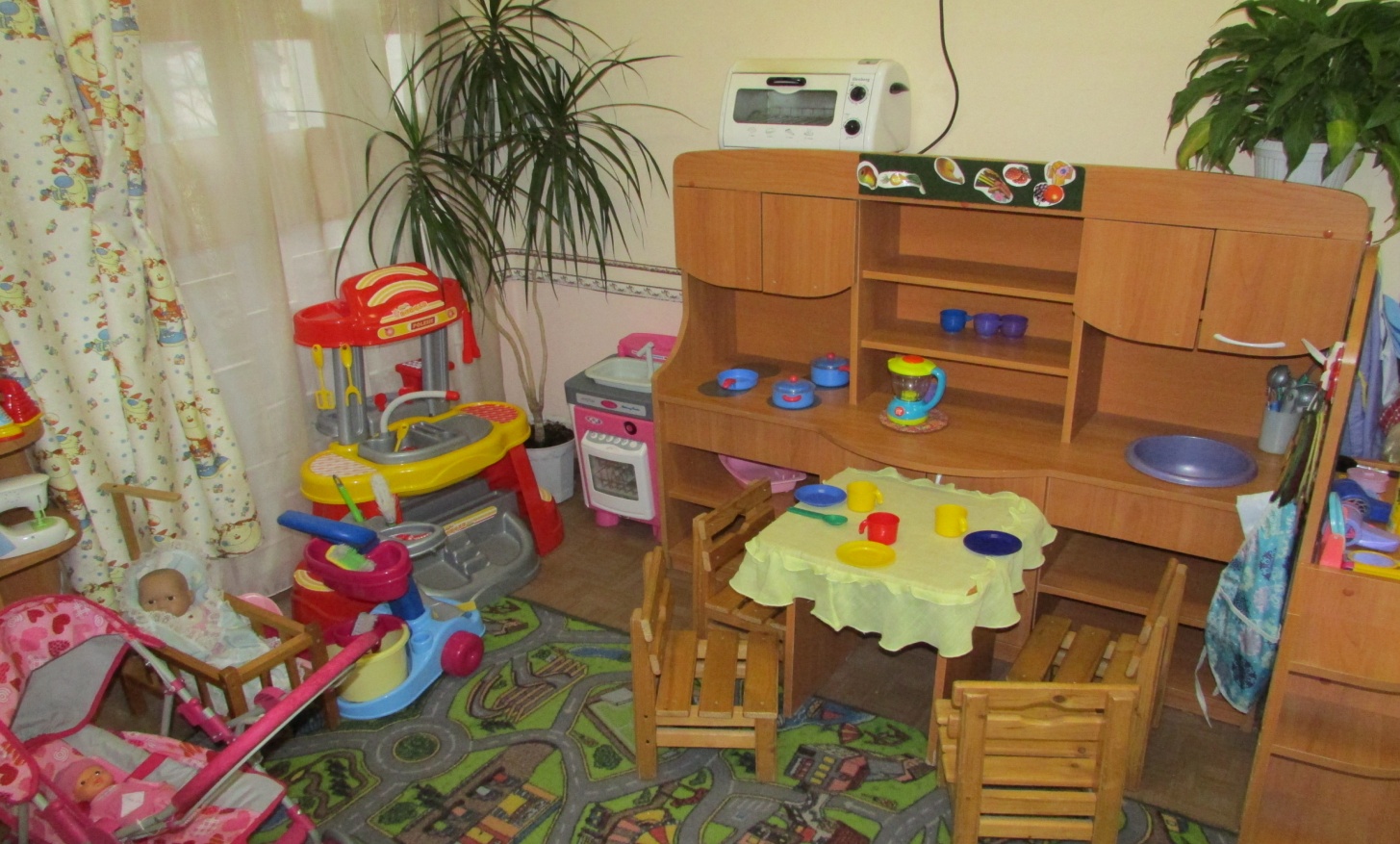 Задачами социально – коммуникативного развития в соответствии с ФГОС ДО являются следующие:1. Создать условия для усвоения детьми дошкольного возраста норм и ценностей, принятых в обществе, включая моральные и нравственные ценности.2. Развивать социальный и эмоциональный интеллект детей, их эмоциональную отзывчивость, сопереживание, навыки доброжелательного общения и взаимодействия со взрослыми и сверстниками.3. Способствовать становлению самостоятельности, целенаправленности и саморегуляции собственных действий детей.4. Формировать уважительное отношение и чувство принадлежности к своей семье и к сообществу детей и взрослых в коллективе, позитивные установки к различным видам труда и творчества.5. Формировать у детей основы безопасного поведения в быту, социуме, природе; готовность к совместной деятельности со сверстниками.
Развивающая предметно-пространственная среда дошкольной организации должна быть:содержательно-насыщенной, развивающей;трансформируемой;полифункциональной;вариативнойдоступной;безопасной;здоровьесберегающей;эстетически-привлекательной.
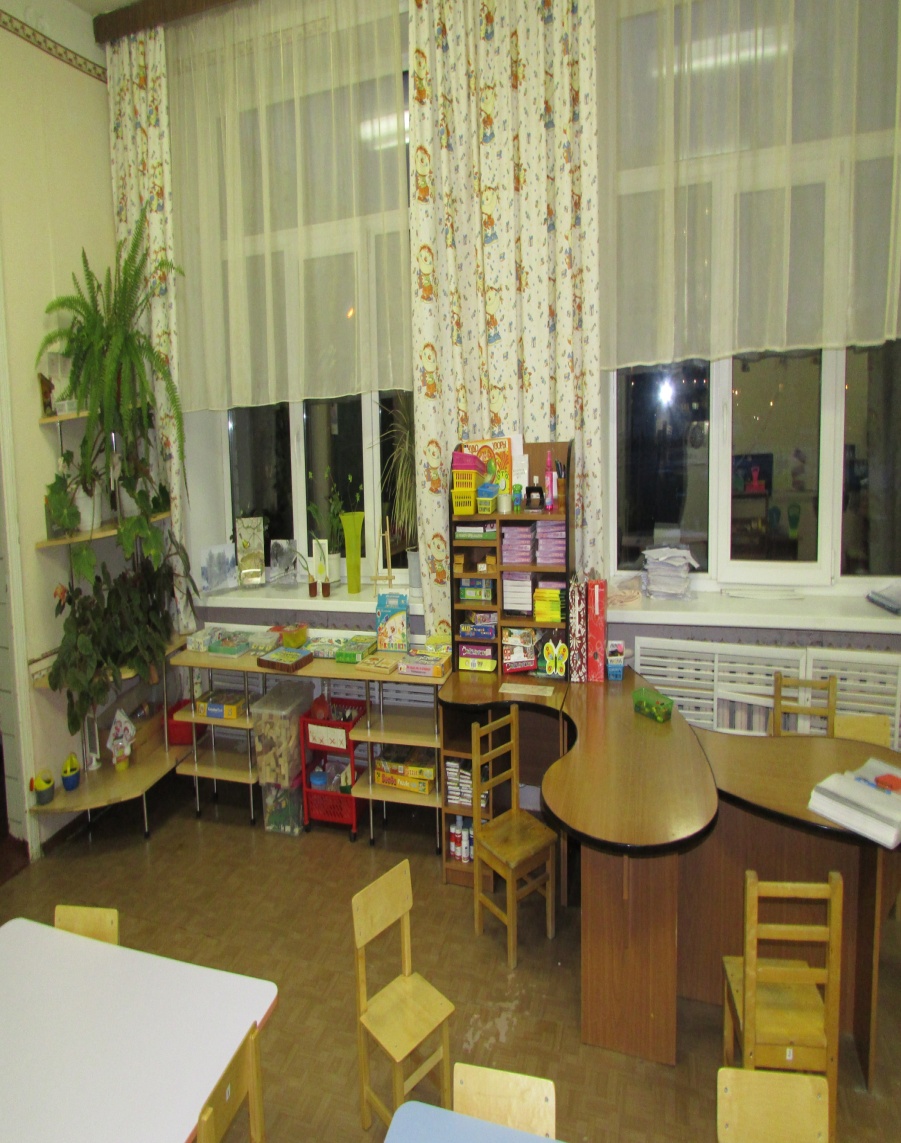 Образовательная область «Социально-коммуникативное развитие» реализуется в 4-ех направлениях.
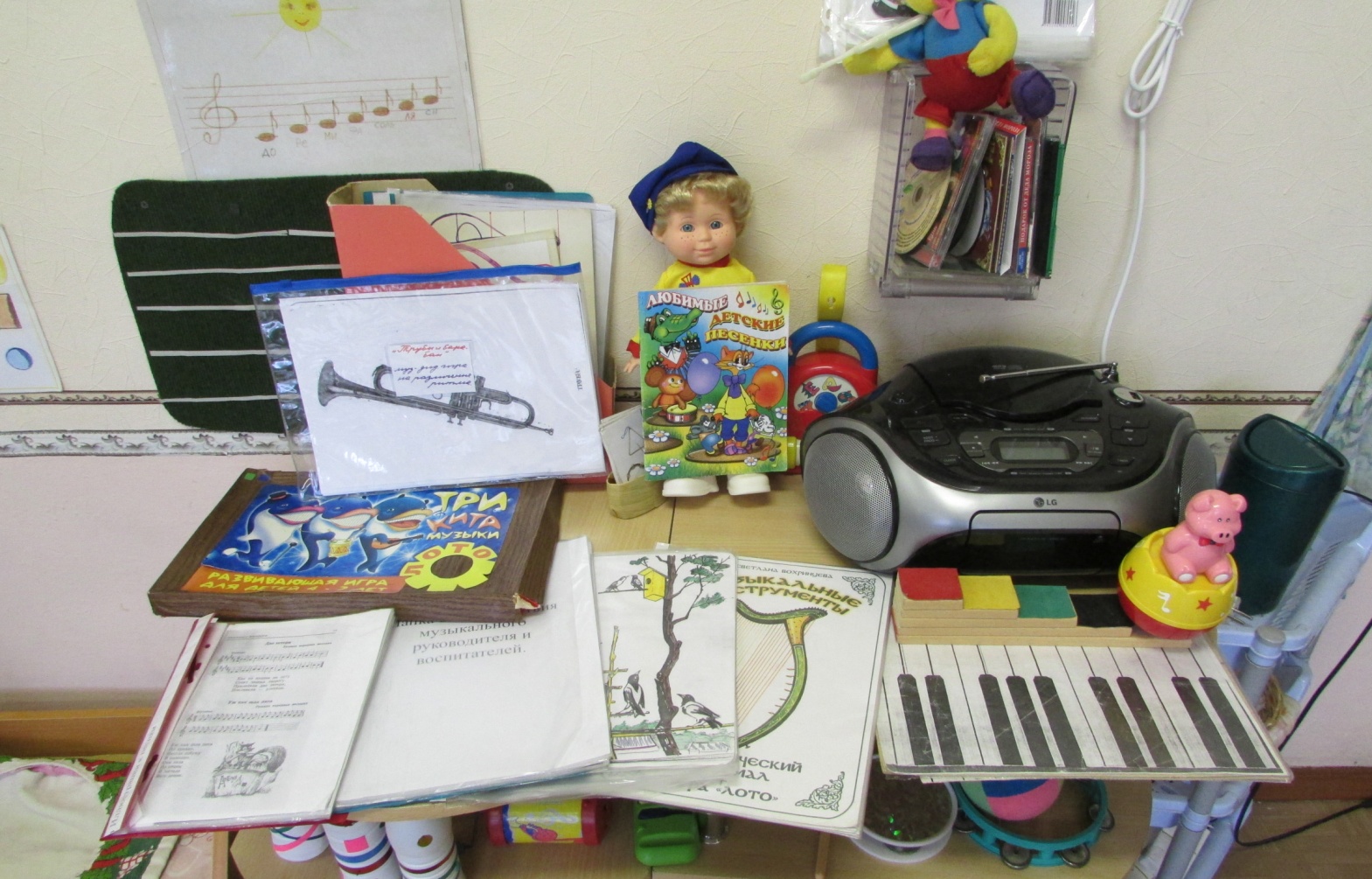 Развитие игровой деятельности детей с целью освоения различных социальных ролей  Игра – В свете ФГОС выступает как форма социализации ребёнка. Игра – не развлечение, а особый метод вовлечения детей в творческую деятельность, метод стимулирования их активности. Социально-коммуникативное развитие дошкольников происходит  через игру как ведущую детскую деятельность. Игра - это школа социальных отношений, в которых моделируются формы поведения ребенка.
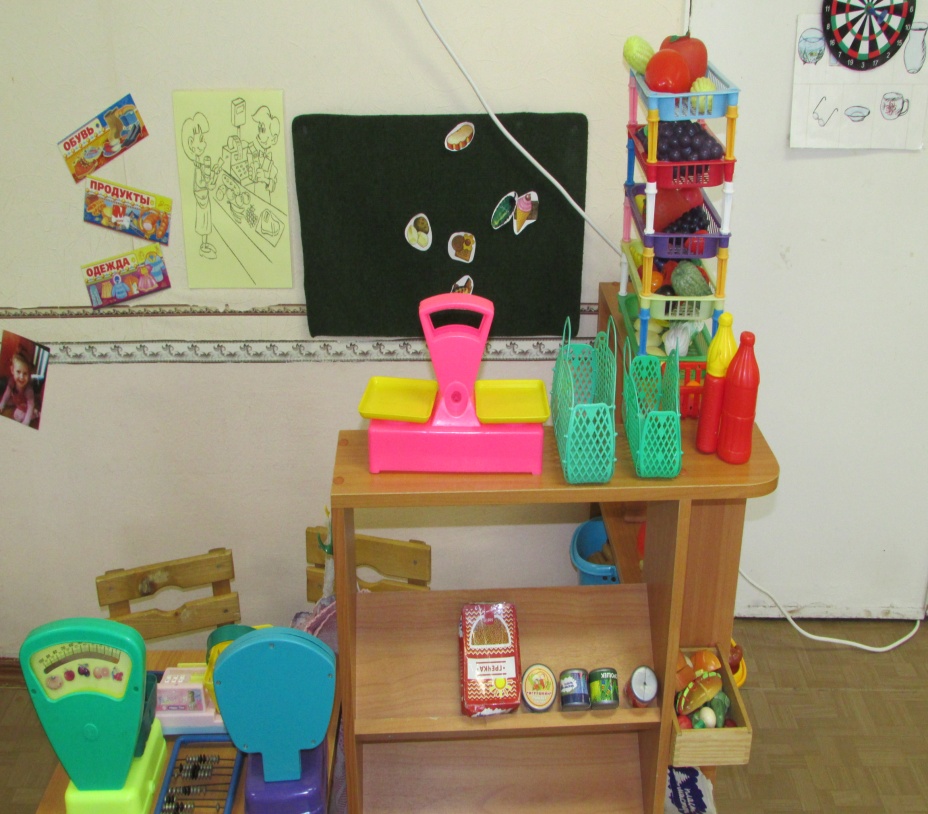 В группах оборудованы центры сюжетно-ролевых игр, в которых сконцентрированы наборы предметов и аксессуаров к сюжетно-ролевым играм. В зависимости от возраста детей, это могут быть:- «Дом, семья»- «Детский сад»- «Поликлиника», «Больница»-«Магазин»- «Швейное ателье»- «Строительство» И многое другое, в зависимости от пожеланий и интересов детей.
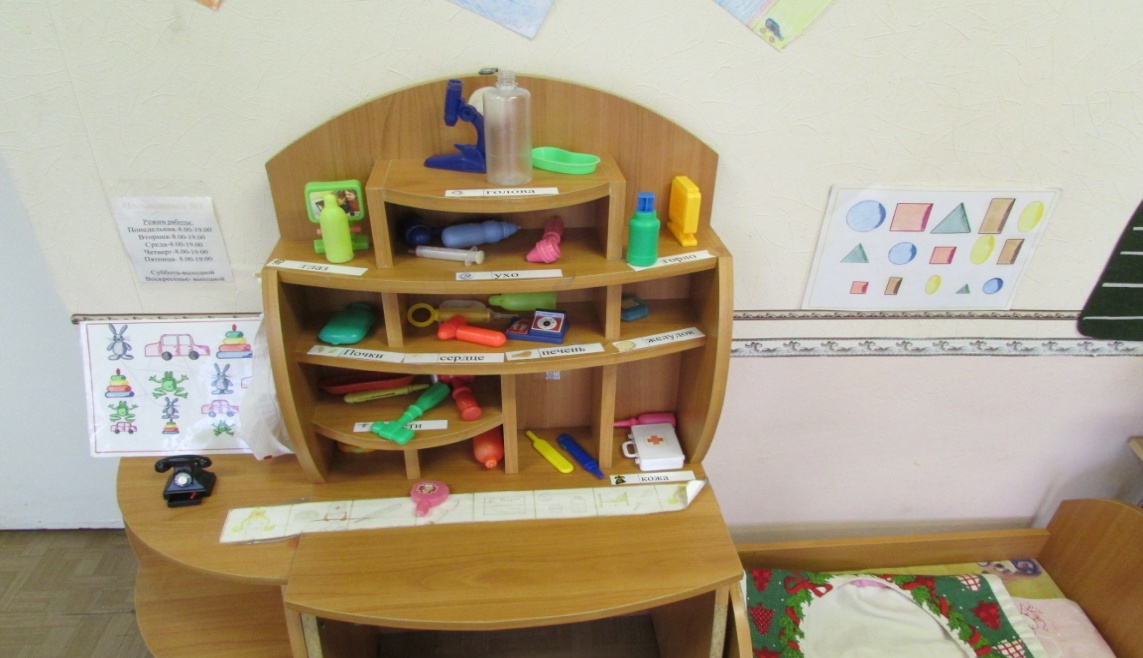 Следующим направлением реализации  «Социально-коммуникативное развитие» является патриотическое воспитание.В современных условиях, когда происходят глубочайшие изменения в жизни общества, одним из центральных направлений работы с дошкольниками становится патриотическое воспитание. Сейчас, в период нестабильности в обществе, возникает необходимость вернуться к лучшим традициям нашего народа.
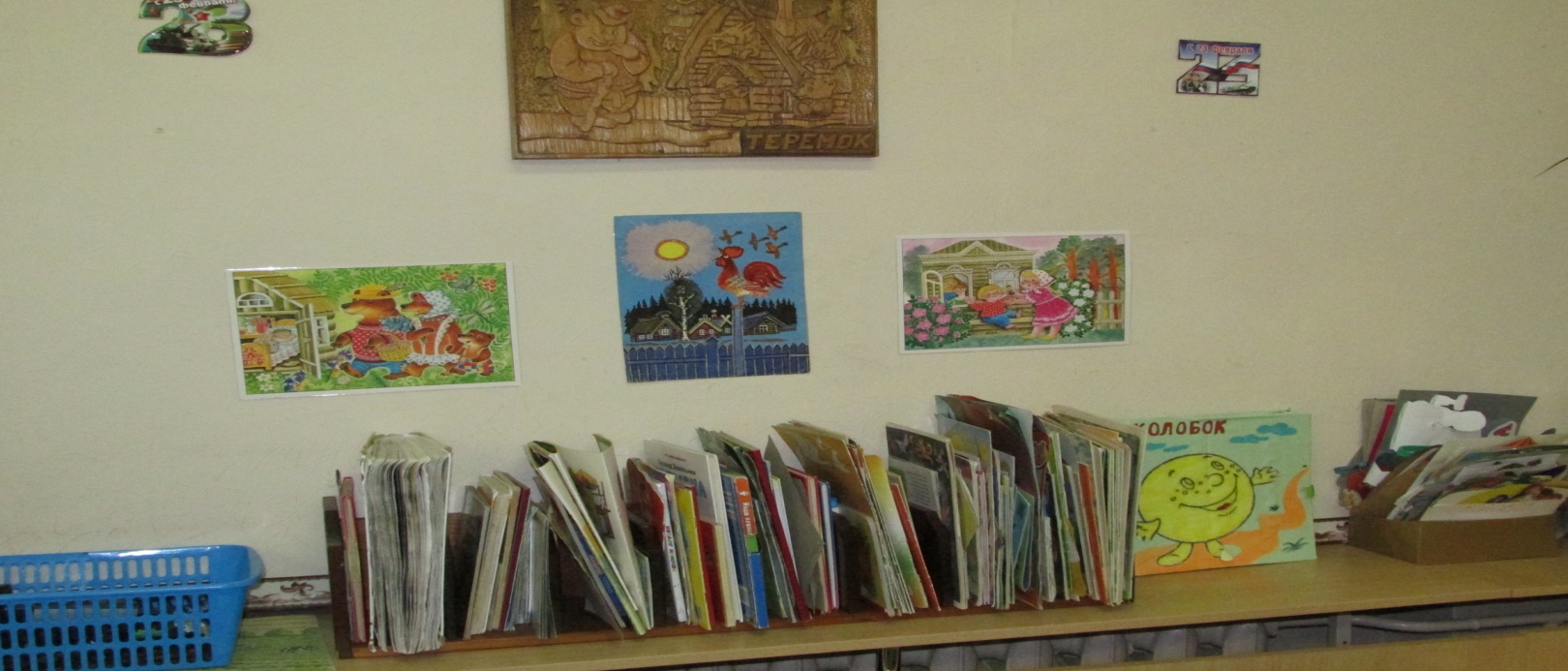 Для этого в каждой группе, в соответствии с возрастом детей должны быть оборудованы патриотические уголки. В каждом должен быть герб и флаг России, слова гимна, фото столицы, родного города, поселка, улицы. Подобрана литература по данной тематике. Репродукции картин. Карты, глобус. Фотоальбомы с народными костюмами и многое другое, что позволяет развивать интерес к русским традициям и промыслам; чувство уважения к другим народам.
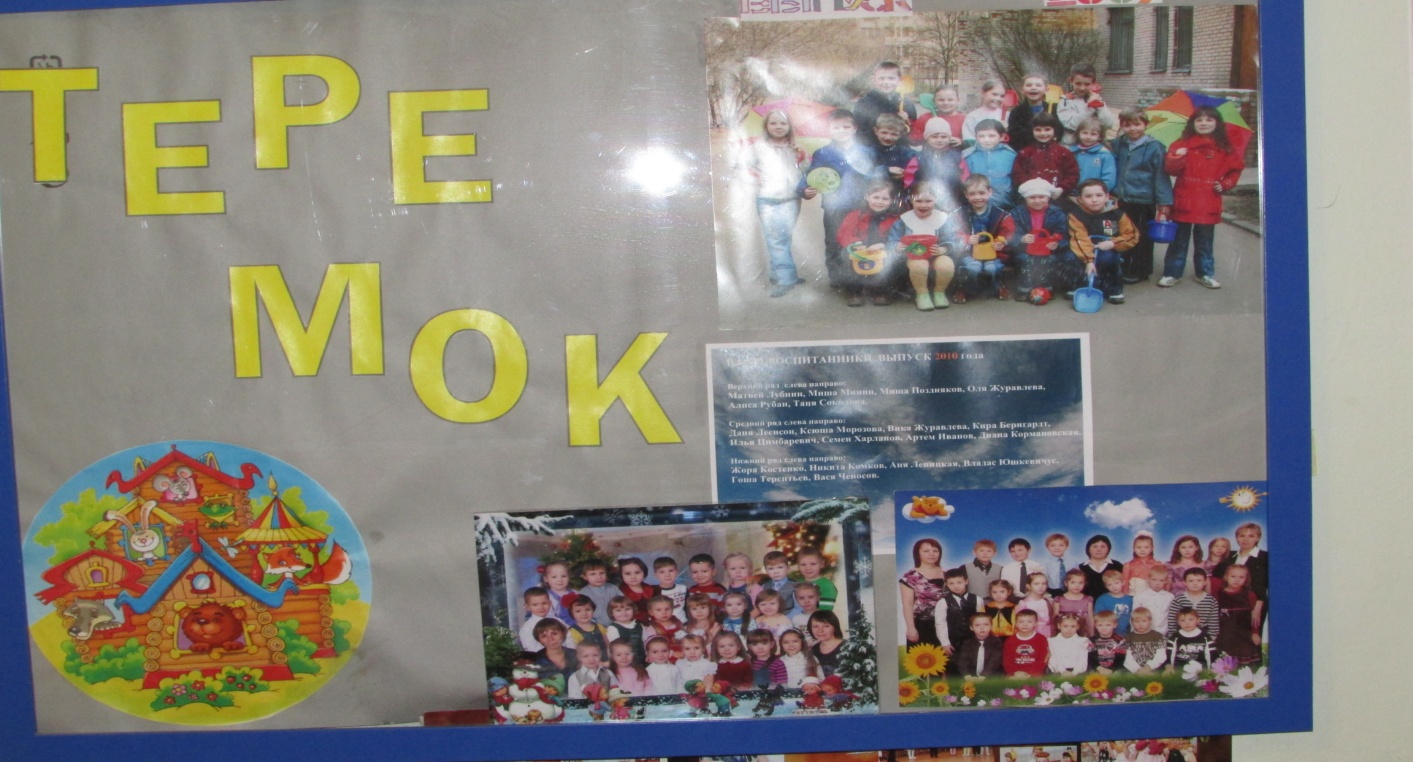 Следующее направление реализации  «Социально-коммуникативное развитие» является формирование основ  безопасного поведения в быту, социуме, природе. Основная цель работы - расширение представлений воспитанников о том, что безопасность зависит и от них самих, от соблюдения определенных правил (гигиенических, дорожного движения, жизни в коллективе), от умения предвидеть и избежать возможную опасность. Для достижения цели в каждой группе должны быть: Макет перекрёстка, с помощью которого дети могут решать сложные логические задачи по безопасности дорожного движения.Набор дорожных знаков, атрибуты инспектора ДПС (жезлы, фуражки, жилеты)Дидактические игры по ПДД и пожарной и электробезопасности.
« Одно из важных правил, которое усваивают дети в процессе такой работы –  как вести себя в экстремальных ситуациях (при пожаре; во время грозы или града; при угрозе похищения незнакомцем; в ситуациях «один дома»).»
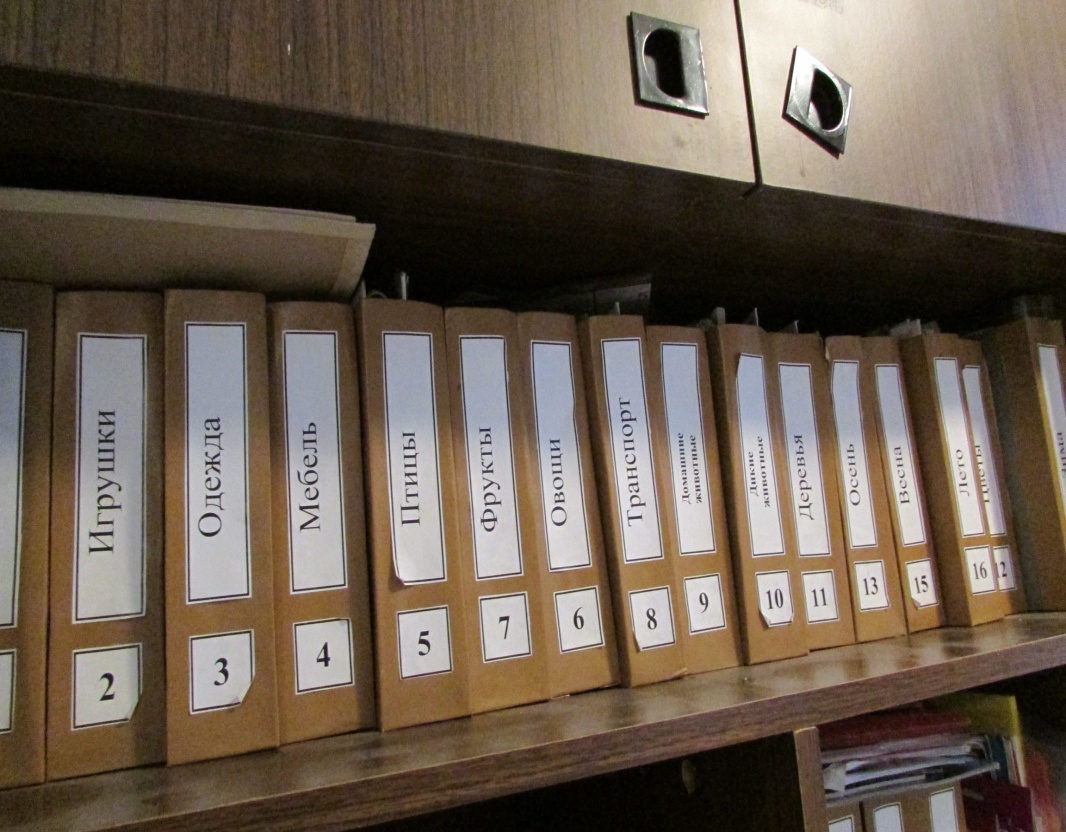 Трудовое воспитаниеГлавная цель трудового воспитания дошкольников — это формирование личности ребенка, а также правильного отношения к трудовой деятельности. Труд развивает у дошкольника сообразительность, наблюдательность, внимание, сосредоточенность, память, а также укрепляет его физические силы и здоровье.Для этого в группах - уголки дежурных.. В уголке природы - все необходимое для ухода за растениями.
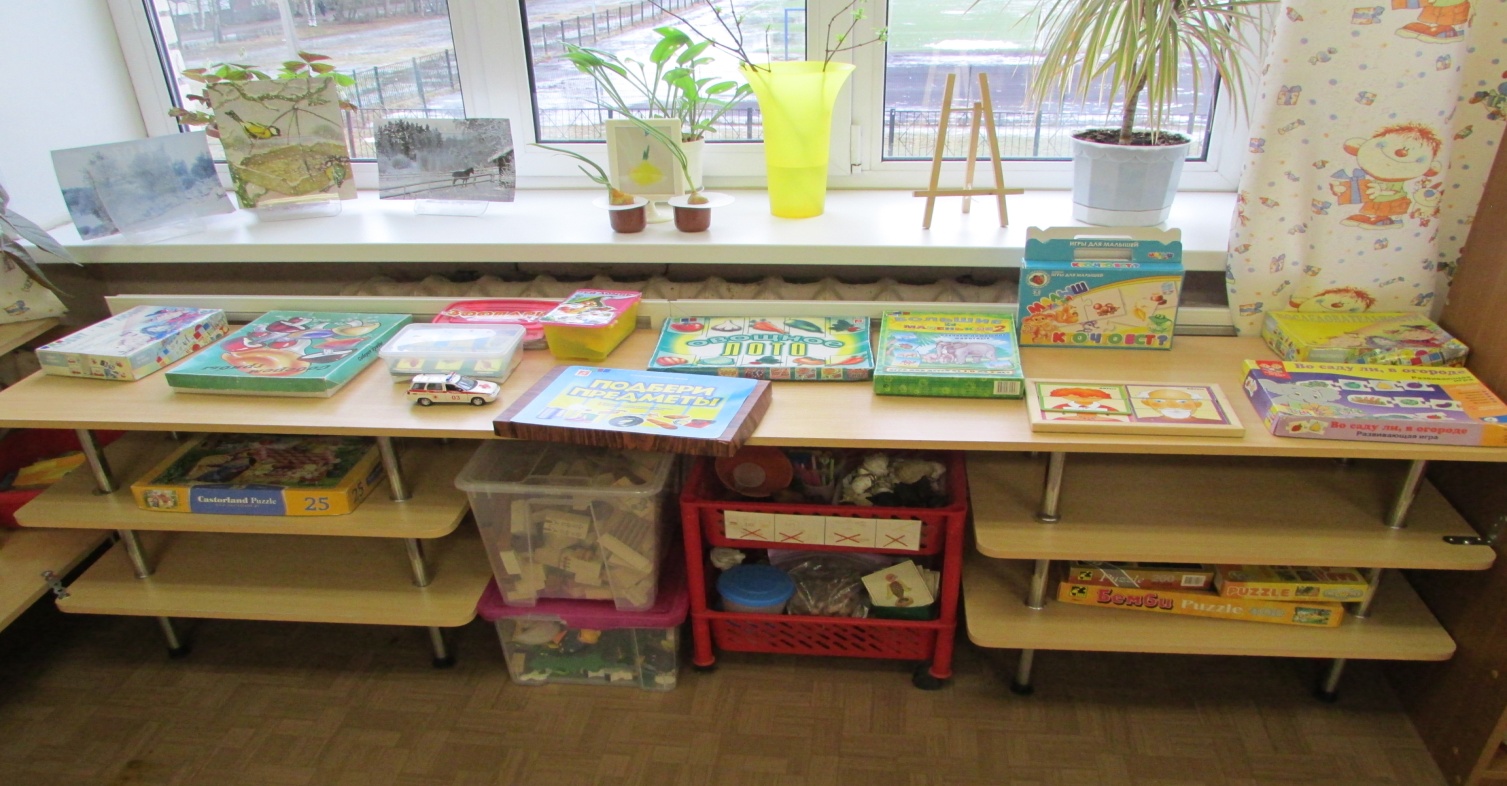 Спасибо за внимание, уважаемые коллеги!Удачи всем в работе!